Centre Hospitalier Universitaire de Nîmes
SOINS - ENSEIGNEMENT - RECHERCHE
IVG tardives
Dr Syad ABDIRAHMAN
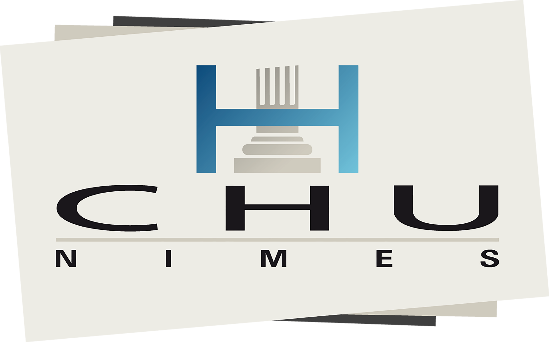 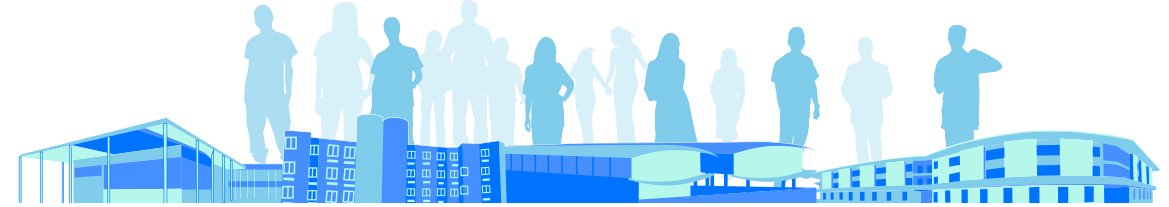 Centre hospitalier universitaire de Nîmes
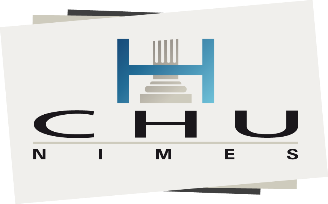 SOINS - ENSEIGNEMENT - RECHERCHE
Qu’est ce qu’une IVG tardive ?
Terme avancé ?

Délai de prise en charge trop long ?

Terme proche du terme réglementaire ?
Centre hospitalier universitaire de Nîmes
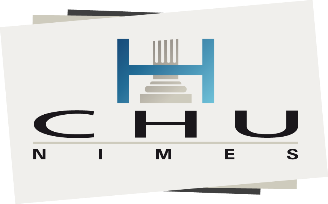 SOINS - ENSEIGNEMENT - RECHERCHE
Loi du 2 mars 2022
Allongement du délai légal de recours à l’interruption volontaire de grossesse (IVG), passant ainsi de 14 à 16 semaines d’aménorrhées (SA).
Centre hospitalier universitaire de Nîmes
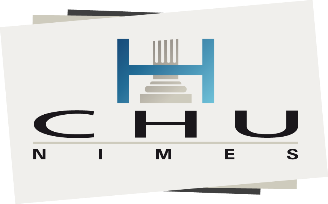 SOINS - ENSEIGNEMENT - RECHERCHE
Conséquences pour les structures de soins
Organisation 
Augmentation du nombre d’IVG ? 
Lieu de réalisation de ces IVG tardives : bloc opératoire, salle d’accouchement  ?

Matériel :
Canules d’aspiration adaptées ?

Personnel soignant :
Qui fait ces IVG tardives ?
Risque de complications importants ?
BEAUCOUP DE QUESTIONS !
Centre hospitalier universitaire de Nîmes
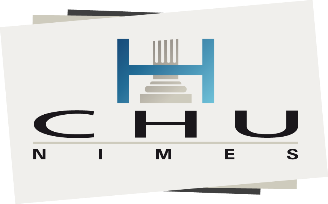 SOINS - ENSEIGNEMENT - RECHERCHE
Logistique
IVG instrumentale jusqu’à 15 SA maximum puis rapidement IVG instrumentale possible jusqu’à 16 SA

IVG médicale en salle d’accouchement possible entre 14 SA et 16 SA


Choix est laissé à la patiente à la consultation (explications données sur chaque méthode…)
Centre hospitalier universitaire de Nîmes
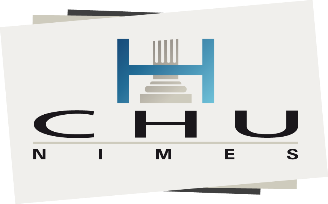 SOINS - ENSEIGNEMENT - RECHERCHE
IVG instrumentale
Préparation cervicale importante :
1cp de Mifepristone 36h à 48 heures avant le geste
400µg de Misoprostol deux heures avant le geste

Syntocinon pendant le geste :
5 UI en IVD à la rupture de la poche des eaux
10 UI en IVL pendant l’aspiration
5 UI en IVD à la fin du geste

Echo-guidage de qualité pendant le geste opératoire
Centre hospitalier universitaire de Nîmes
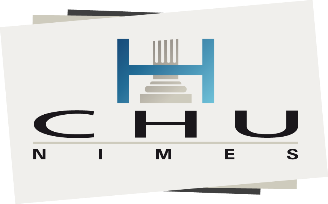 SOINS - ENSEIGNEMENT - RECHERCHE
IVG médicamenteuse (même protocole que les IMG)
Préparation cervicale  :
1cp de Mifepristone 36h à 48 heures avant le geste

Laminaires la veille :

Protocole misoprostol avec APD en place en salle d’accouchement
Centre hospitalier universitaire de Nîmes
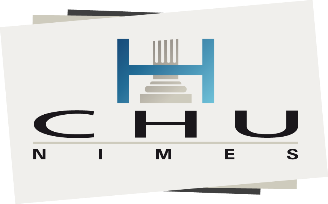 SOINS - ENSEIGNEMENT - RECHERCHE
Notre expérience
En 2022 :
22 IVG chirurgicales entre 14 et 16 SA
4 IVG médicamenteuses entre 14 et 16 SA


En 2023 :
11 IVG chirurgicales entre 14 et 16 SA
3 IVG médicamenteuses entre 14 et 16 SA
599 IVG en 2023 au CHU de Nimes
Centre hospitalier universitaire de Nîmes
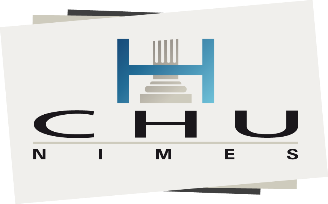 SOINS - ENSEIGNEMENT - RECHERCHE
Notre expérience, nos complications
2 perforations utérines avec hémopéritoine  :

Cœlioscopie avec suture de l’utérus
Patientes sorties à J1
Centre hospitalier universitaire de Nîmes
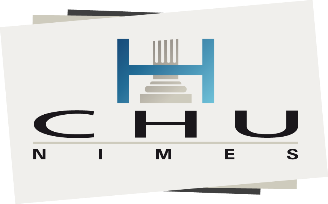 SOINS - ENSEIGNEMENT - RECHERCHE
Lien ville-hôpital
Que faire en cas de demande d’IVG tardives ?

Orientation rapide la patiente sur le CHU :
Urgences gynécologiques pour organisation rapide de la prise en charge
Numéro des urgences : 04 66 68 66 61
Appel également du gynécologue de garde : 06 46 09 60 09

Mon numéro : 06 73 89 84 70 et mon mail : syad.abdirahman@chu-nimes.fr

Mail du centre d’orthogénie : sec.centre@chu-nimes.fr
Centre Hospitalier Universitaire de Nîmes
SOINS – ENSEIGNEMENT - RECHERCHE
Merci pour votre attention
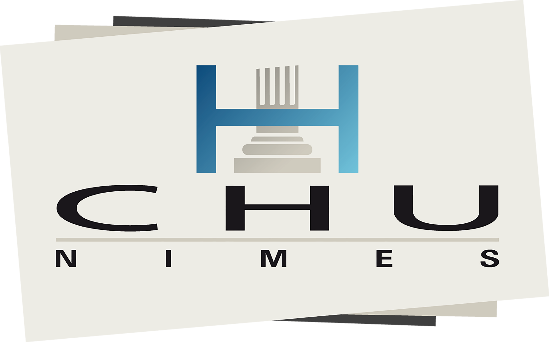 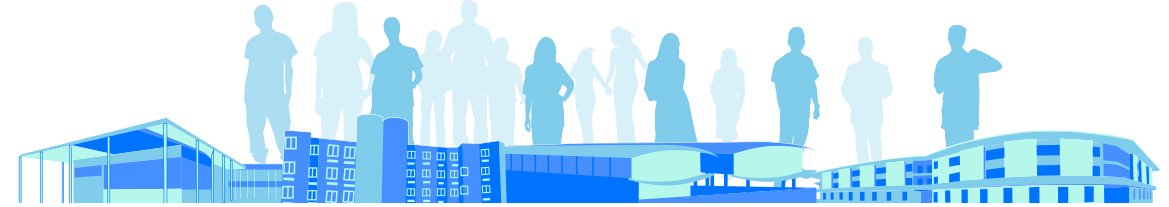